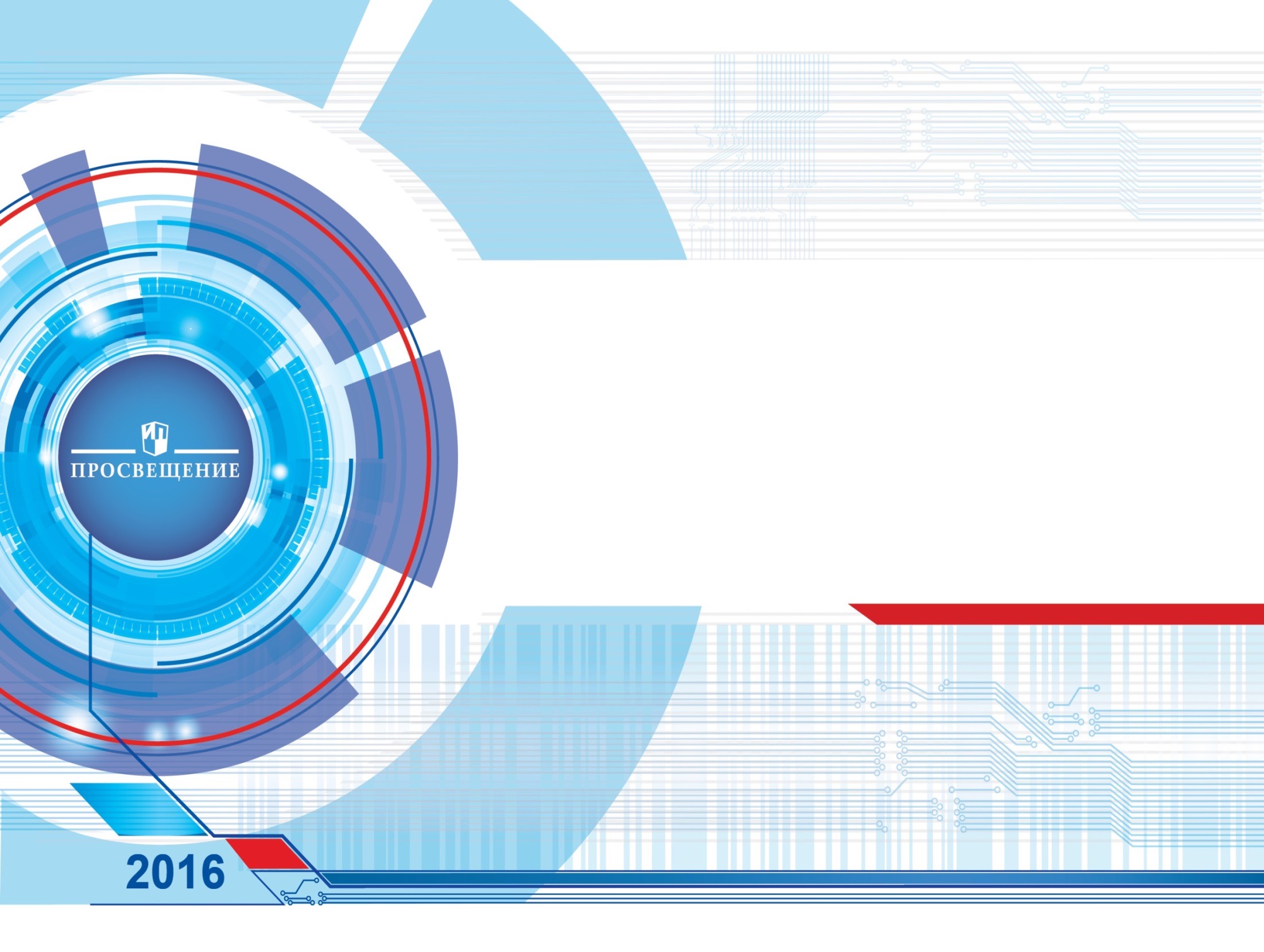 Учебно-методическое обеспечение предмета «Астрономия» в школе
2017
Об организации изучения учебного предмета «Астрономия»
Руководителям органов исполнительной власти субъектов РФ, осуществляющих государственное управление в сфере образования: 

Письмо Минобрнауки России от 20.06.2017. № ТС-194/08 «Об организации изучения учебного предмета «Астрономия»
Методические рекомендации по введению изучения учебного предмета «Астрономия» как обязательного для изучения на уровне среднего общего образования. 
Приказ Минобрнауки России от 07.06.2017 г. № 506 «О внесении изменений в федеральный компонент государственных образовательных стандартов начального общего, основного общего и среднего (полного) общего образования, утверждённый приказом Министерства образования Российской Федерации от 5 марта 2004 г. № 1089»
Приказ Минобрнауки России от 20.06.2017 г. № 581 «О внесении изменений в федеральный перечень учебников….»


astronom-mon@yandex.ru
КУРС АСТРОНОМИИ
Письмо Министерства образования и науки РФ от 20.06.2017 г.

«Изучение учебного предмета «Астрономия» как обязательного в общеобразовательных организациях Российской Федерации вводится с 2017/2018 учебного года по мере создания в образовательных организациях соответствующих условий.»

«Объём часов…должен составлять не менее 35 часов за два года обучения»

«Образовательная организация самостоятельно осуществляет перераспределение часов учебного плана в рамках нормативов учебной нагрузки…»

ЕГЭ  не планируется, задания будут включены в КИМ по физике

С 2019 г. будут проведены ВПР по астрономии
КУРС АСТРОНОМИИ
Школьный курс астрономии призван способствовать формированию современной естественнонаучной картины  мира, раскрывать развитие представлений о строении Вселенной как о длительном и сложном пути познания человечеством окружающей природы и своего места в ней.
Основная цель курса астрономии – сформировать целостное представление о строении и эволюции Вселенной, отражающее современную астрономическую картину мира. 

Основными задачами  изучения астрономии на уровне среднего общего образования являются: 
понимание роли астрономии для развития цивилизации,  формировании научного мировоззрения,  развитии космической деятельности человечества; 
понимание особенностей  методов научного познания в астрономии;
формирование представлений о месте Земли и Человечества во Вселенной;
объяснение причин наблюдаемых астрономических явлений;
формирование интереса к изучению астрономии и развитие представлений о возможных сферах будущей профессиональной деятельности, связанных с астрономией.
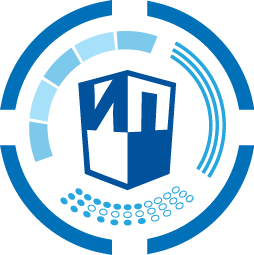 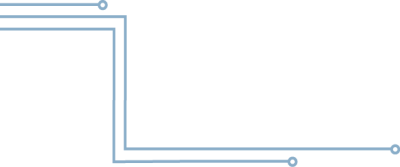 ЧТО ТАКОЕ СОВРЕМЕННАЯ ИОС?
С ТОЧКИ ЗРЕНИЯ ОБРАЗОВАТЕЛЬНОГО ПРОЦЕССА СОВРЕМЕННАЯ ИОС – ЭТО:
ОТКРЫТАЯ ПЕДАГОГИЧЕСКАЯ СИСТЕМА (ПОДСИСТЕМА) НАПРАВЛЕННАЯ НА ФОРМИРОВАНИЕ ТВОРЧЕСКОЙ ИНТЕЛЛЕКТУАЛЬНО И СОЦИАЛЬНО РАЗВИТОЙ  ЛИЧНОСТИ
сформированная на основе:
разнообразных информационно-образовательных ресурсов;
компьютерных средств обучения;
современных средств коммуникации;
педагогических технологий.
Информационно-образовательная среда предмета «Астрономия» создаётся заново и в новых условиях
Комплекс информационно-образовательных ресурсов должен включать:


Цифровые образовательные ресурсы;
Образовательные ресурсы на бумажных носителях, отвечающие современным научным представлениям и психологическим особенностям школьников;
Систему современных педагогических технологий, обеспечивающих обучение в ИОС;
Набор необходимого современного оборудования.
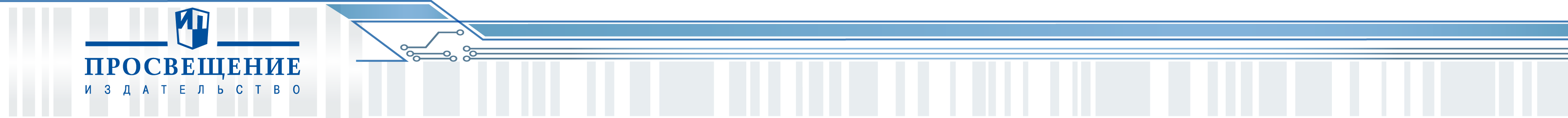 Учебник (учебное пособие) по астрономии + ЭФУ

Учебники и учебные пособия должны полностью соответствовать учебной программе по астрономии
Учебник (учебное пособие) выступает носителем определённого содержания астрономического образования и в определённой мере основным средством обеспечения его усвоения
Учебник (при условии разработки полного комплекта составляющих УМК) должен иметь тенденцию к разгрузке его полифункциональности. В системе УМК функциональную нагрузку частично берут на себя отдельные средства обучения — справочники, хрестоматия, тетради для самостоятельных работ и др. 
Требования к современному учебнику (учебному пособию):
	метапредметность
	современность
	ориентация на практическую деятельность
	направленность на достижение образовательных результатов
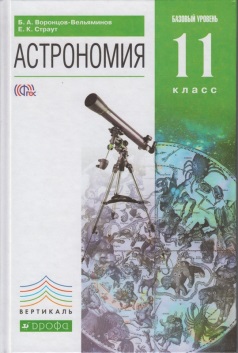 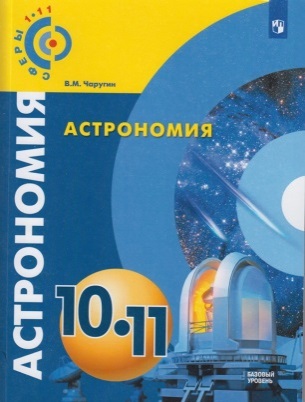 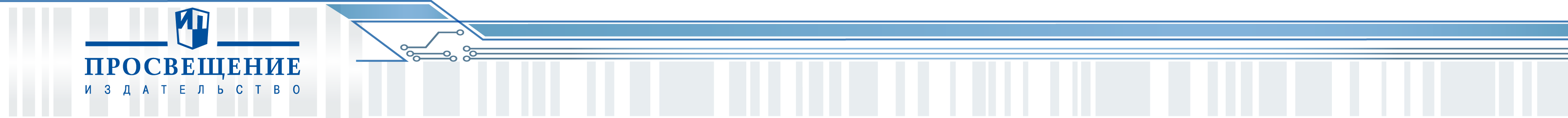 Подробная навигация по учебнику
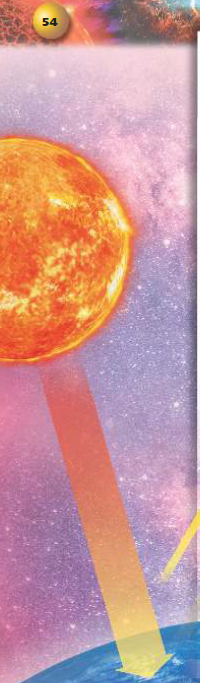 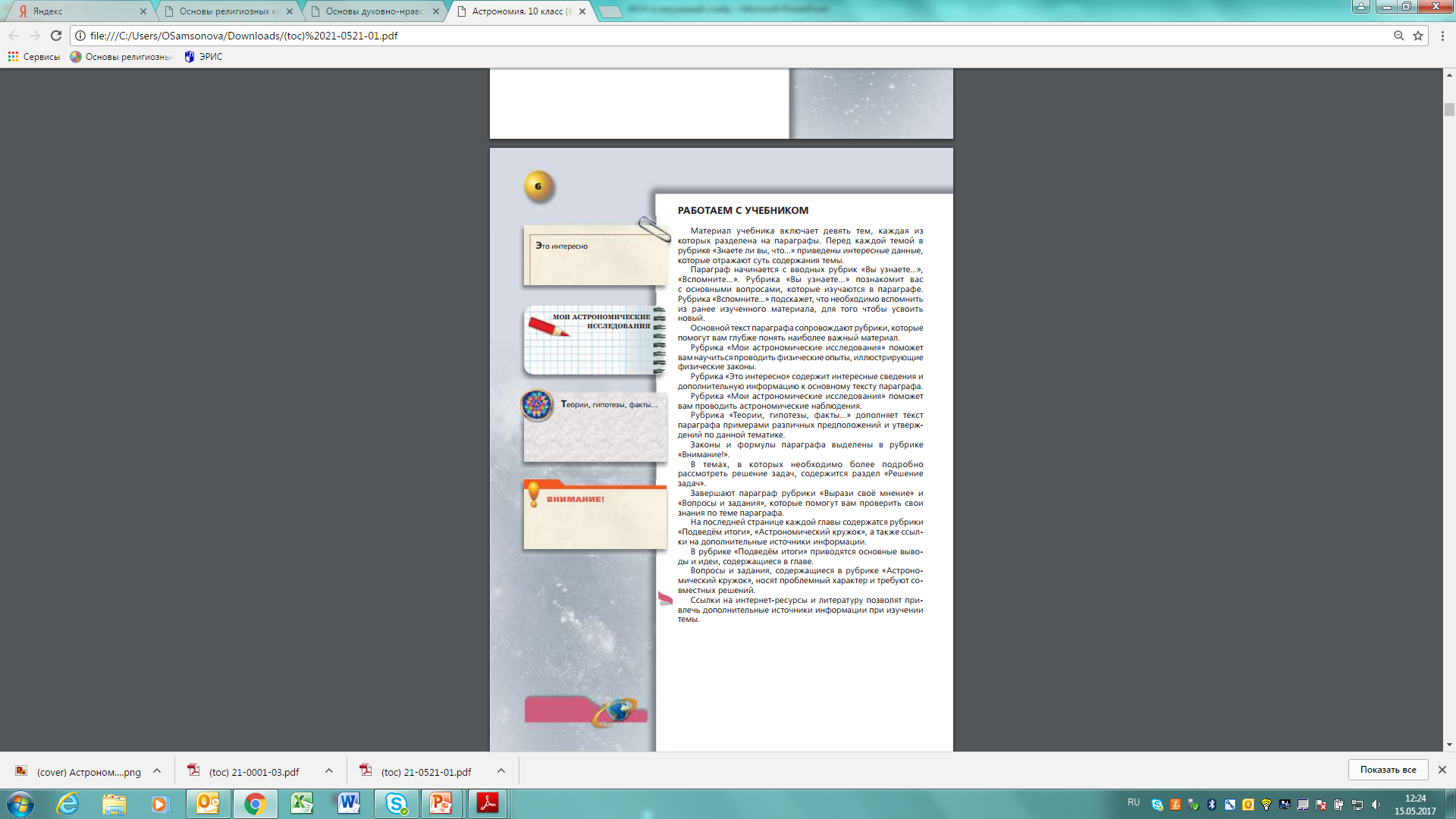 Отличительные 
особенности УМК:
 в новом, современном формате учебной литературы
большое количество иллюстративного материала.
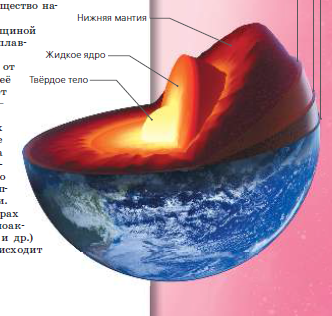 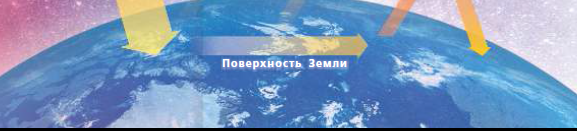 8
Метапредметные  результаты
Овладение навыками самостоятельного приобретения новых знаний, организации учебной деятельности, постановки целей, планирования, умение самостоятельно планировать пути достижения целей, в том числе альтернативные;
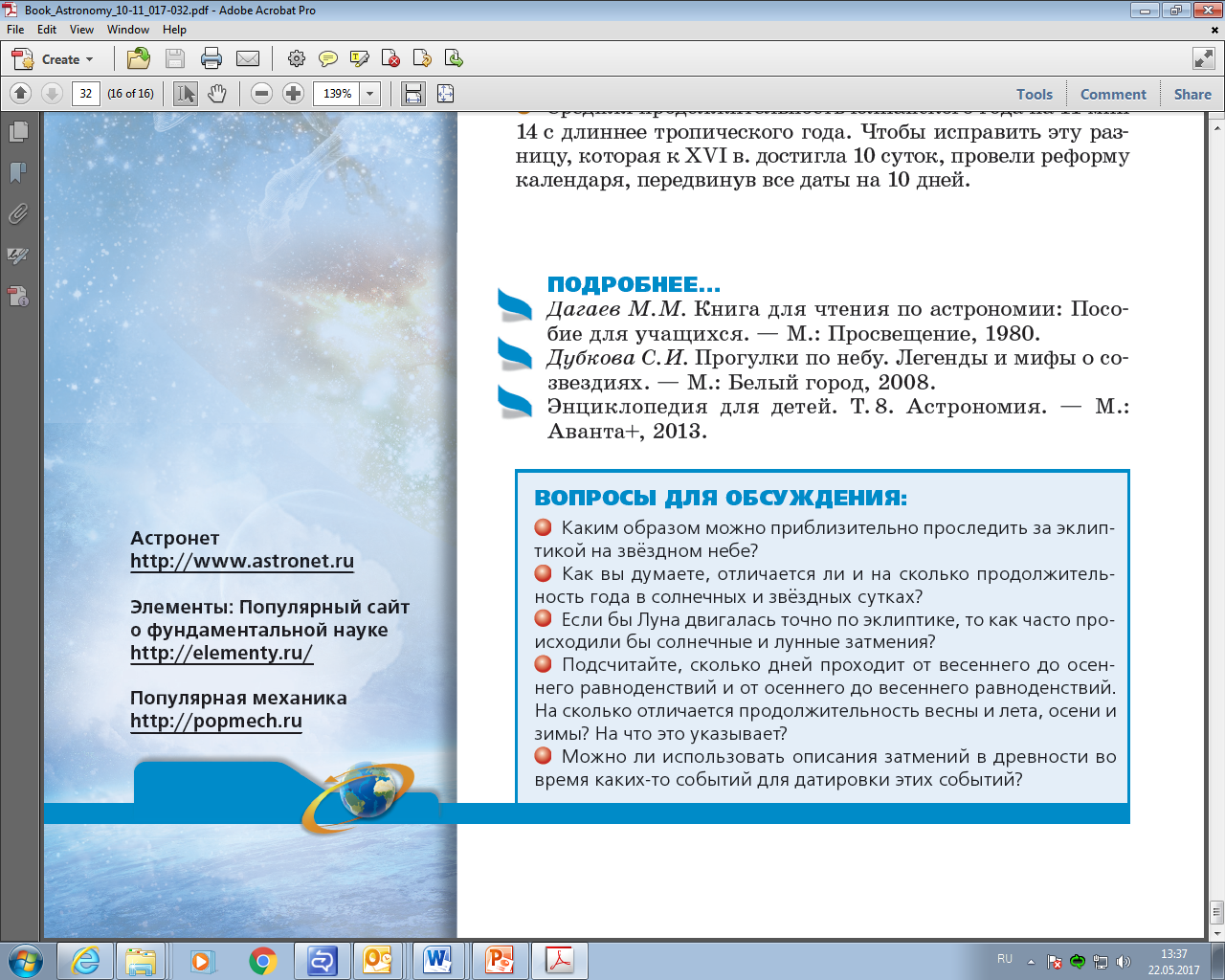 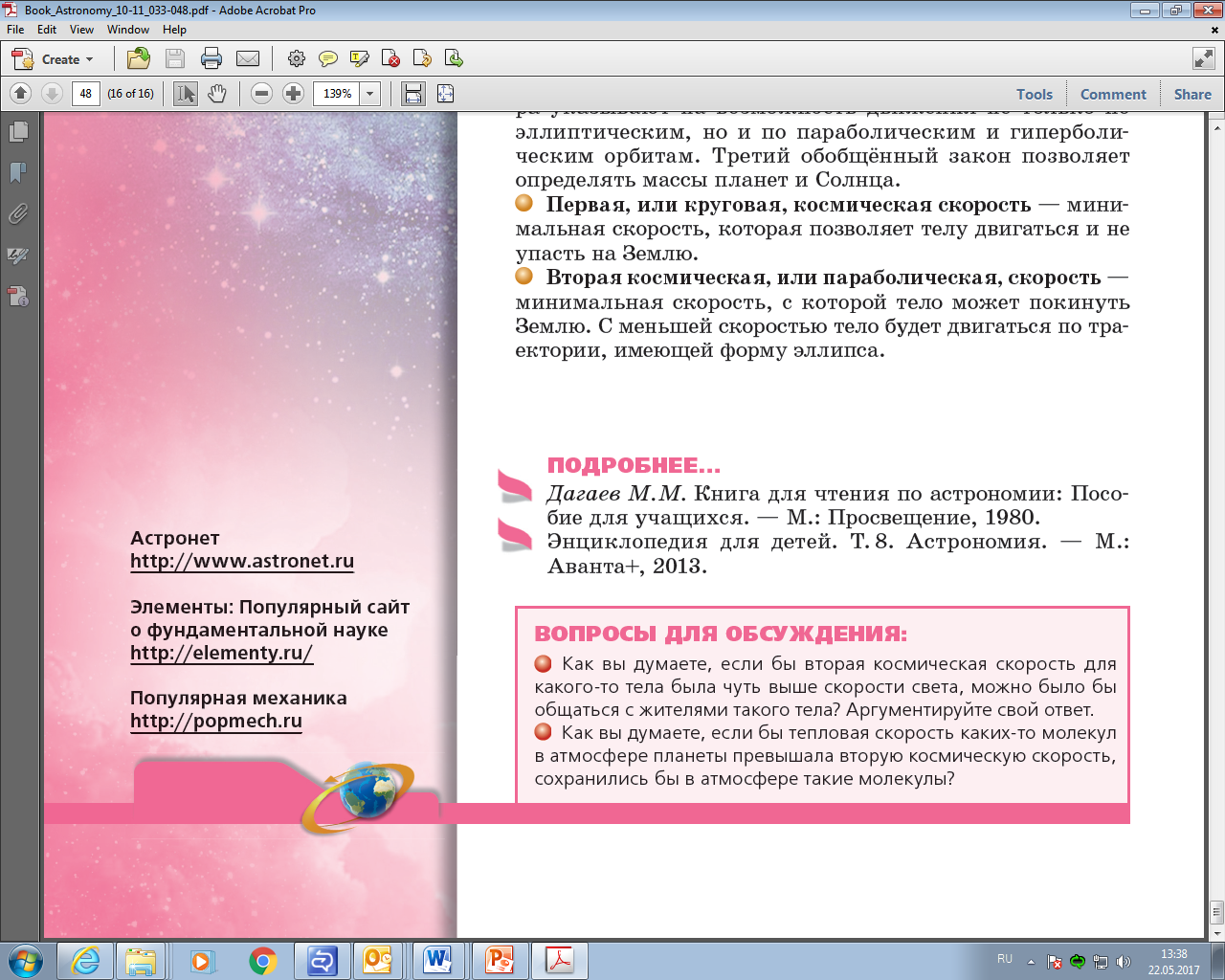 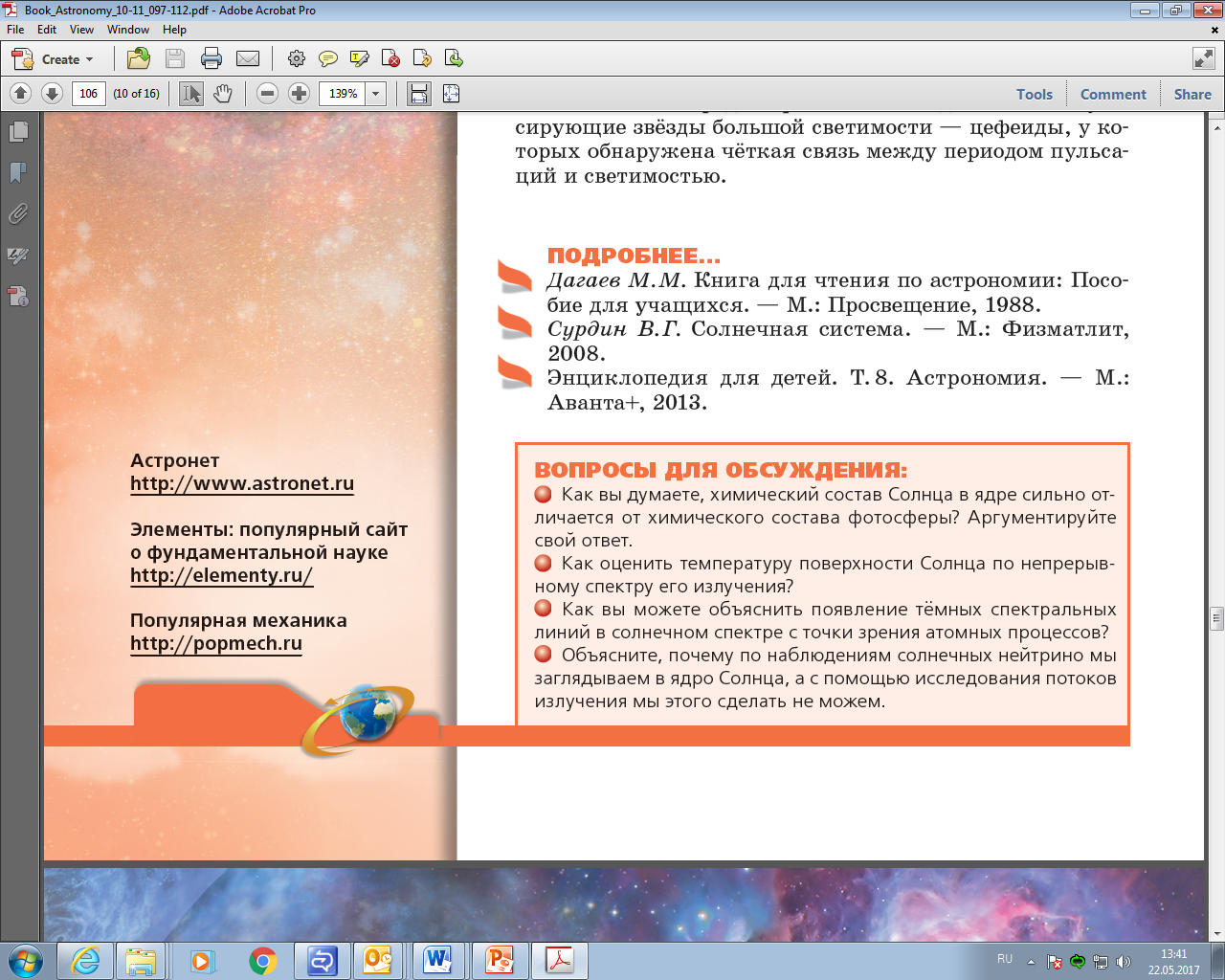 Личностные результаты
Сформированность познавательных интересов, интеллектуальных и творческих способностей учащихся
«Астрономический блокнот»
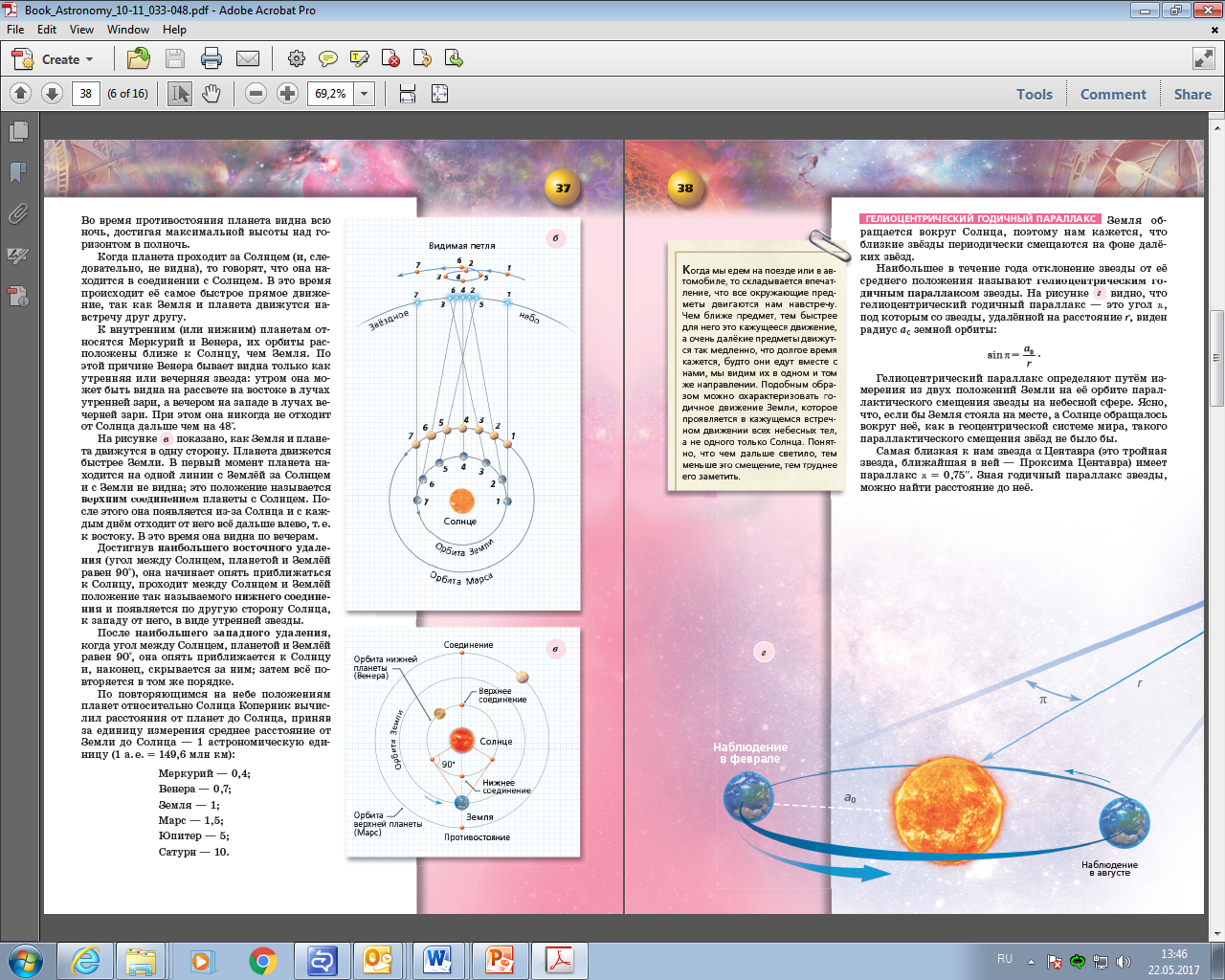 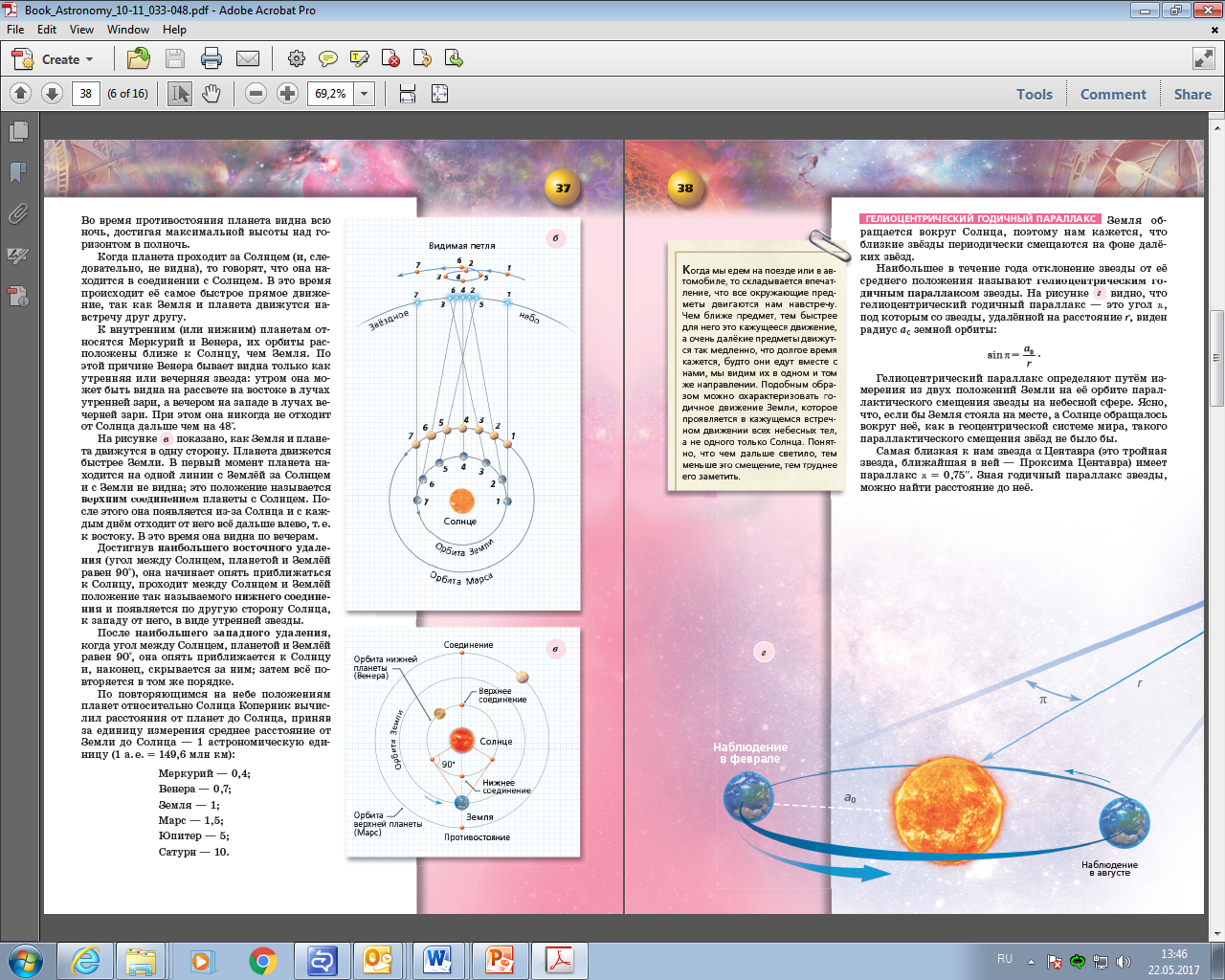 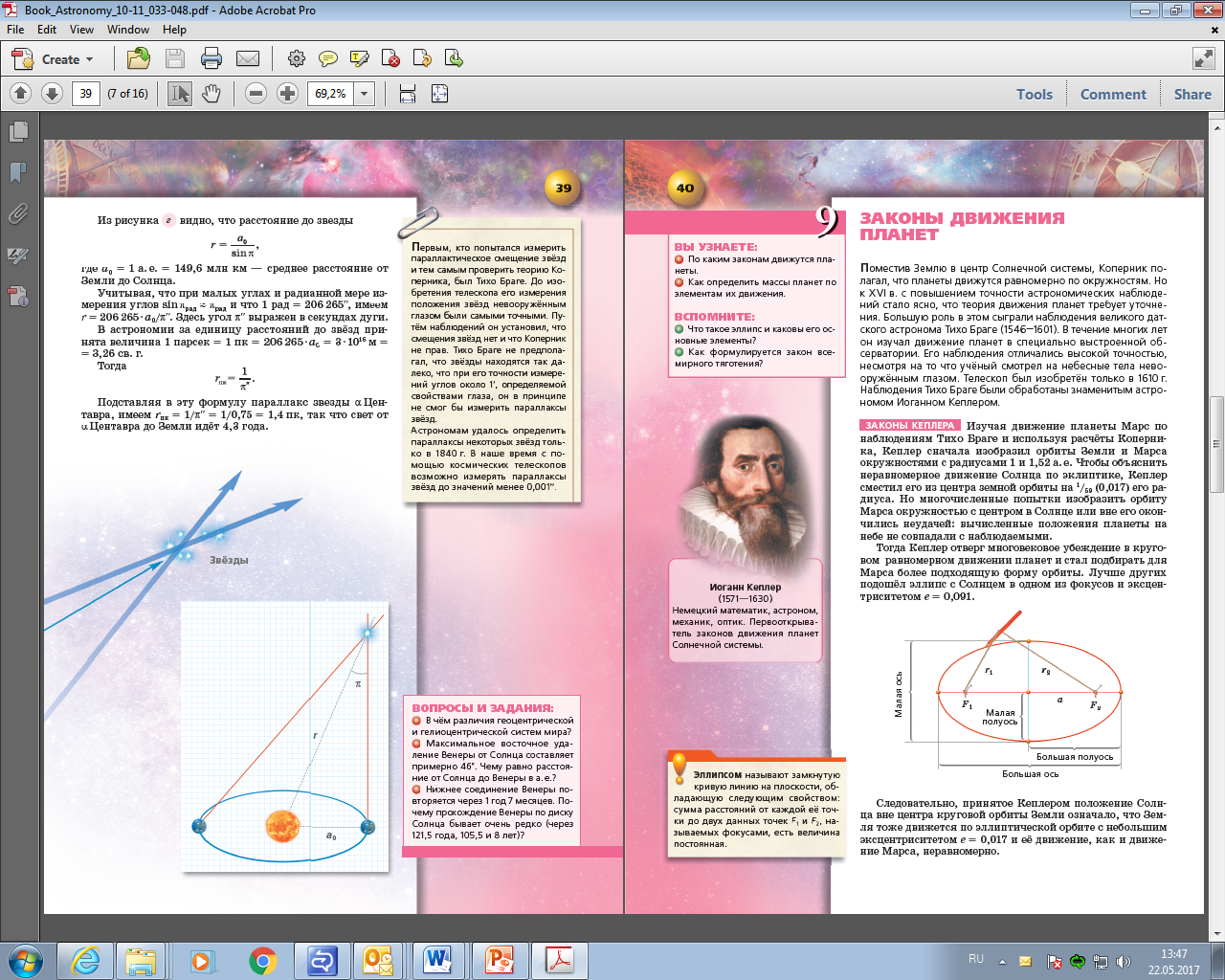 Личностные результаты
Убежденность в возможности познания природы, в необходимости разумного использования достижений науки и технологий для дальнейшего развития человеческого общества, уважение к творцам науки и техники, отношение к физике как элементу общественной культуры
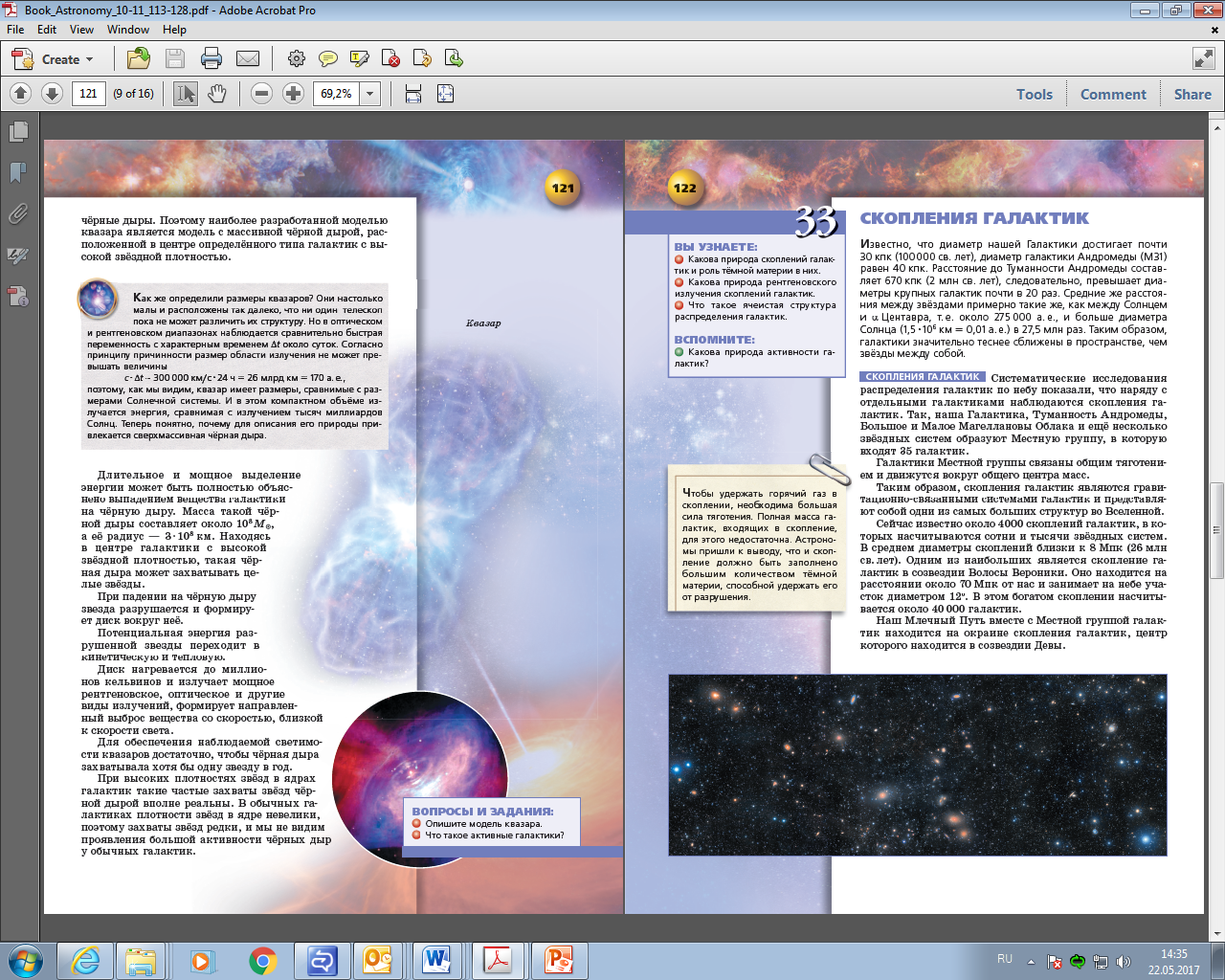 «Теории, гипотезы, факты»
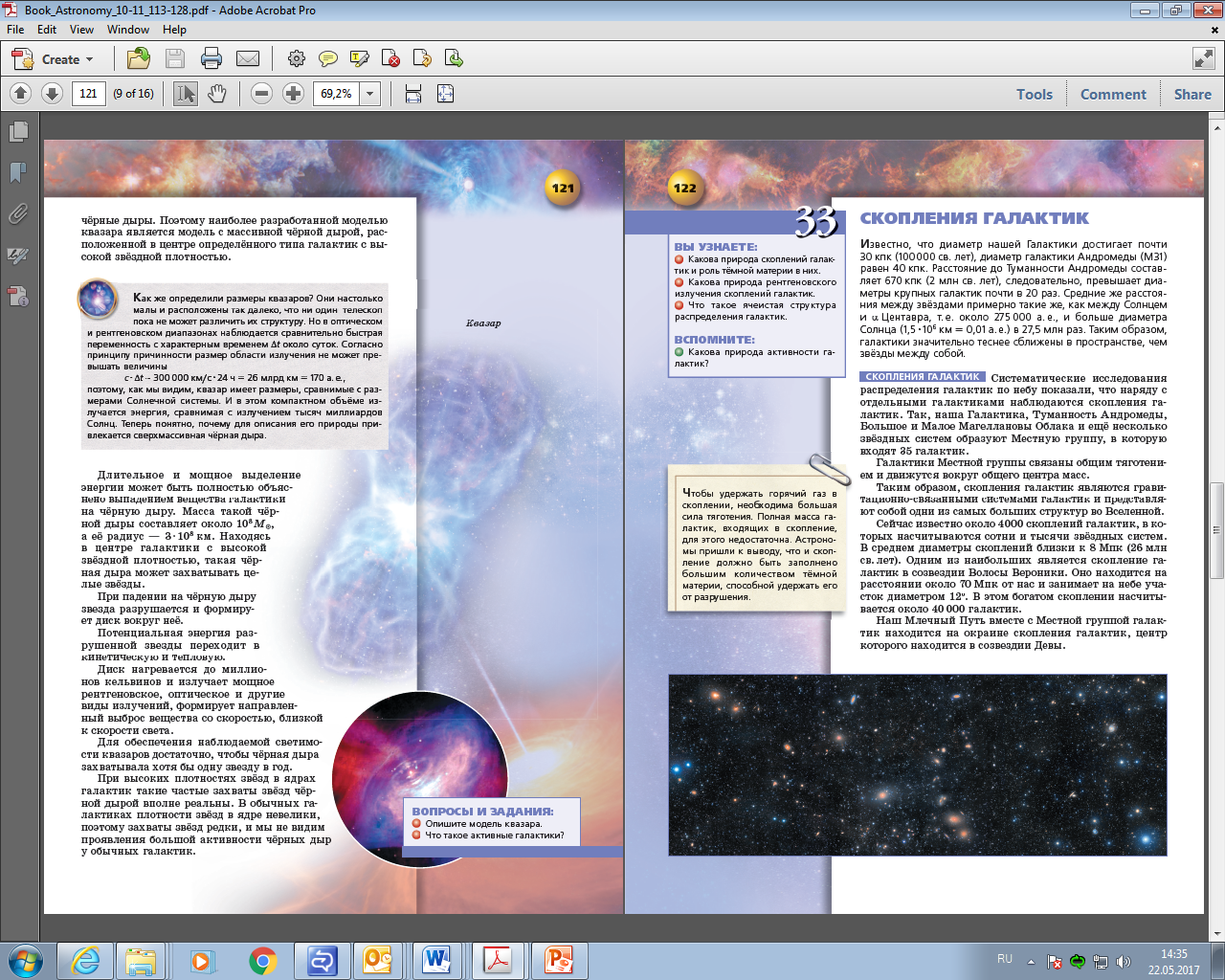 Личностные результаты
Сформированность познавательных интересов, интеллектуальных и творческих способностей учащихся
«Мои астрономические 
исследования»
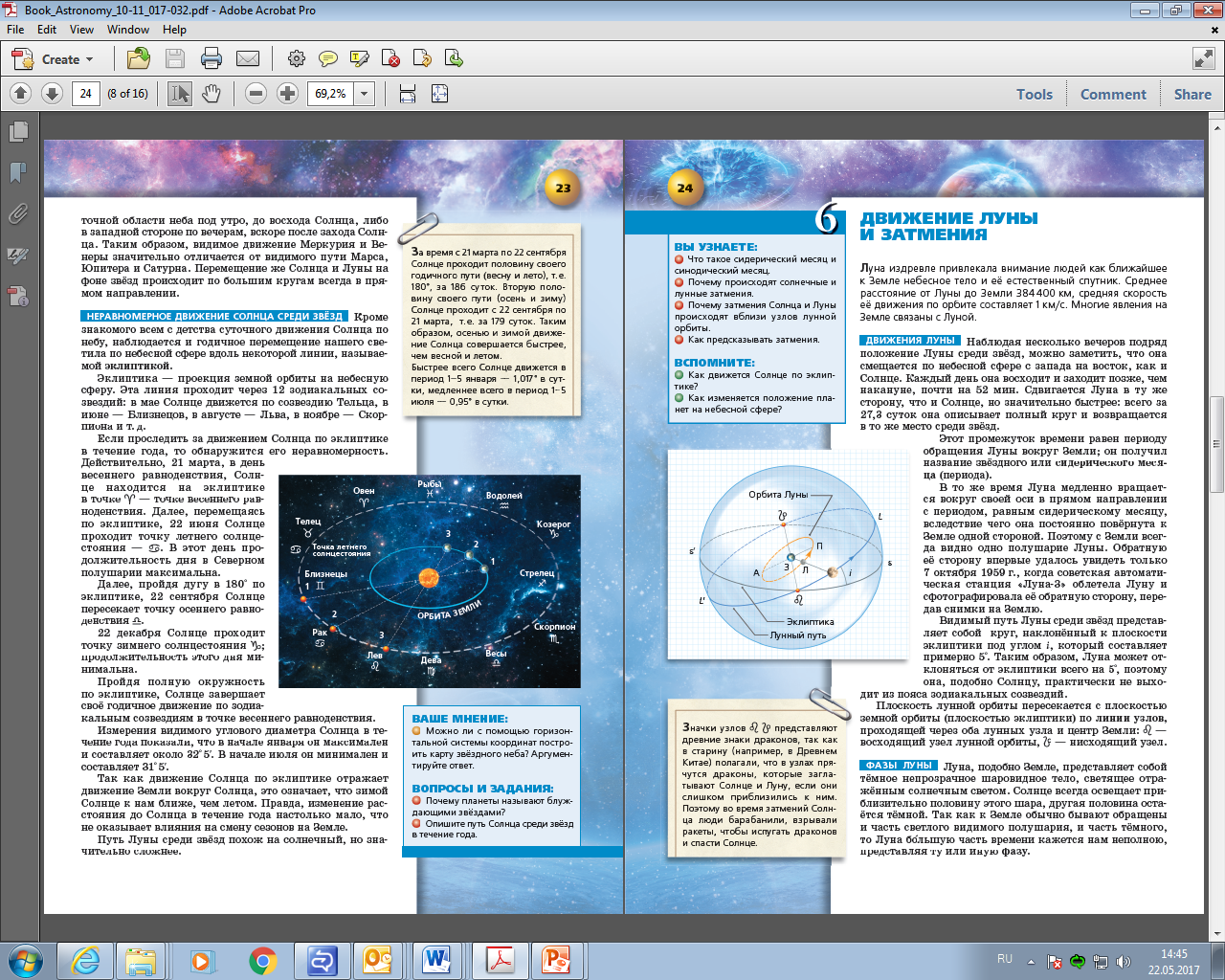 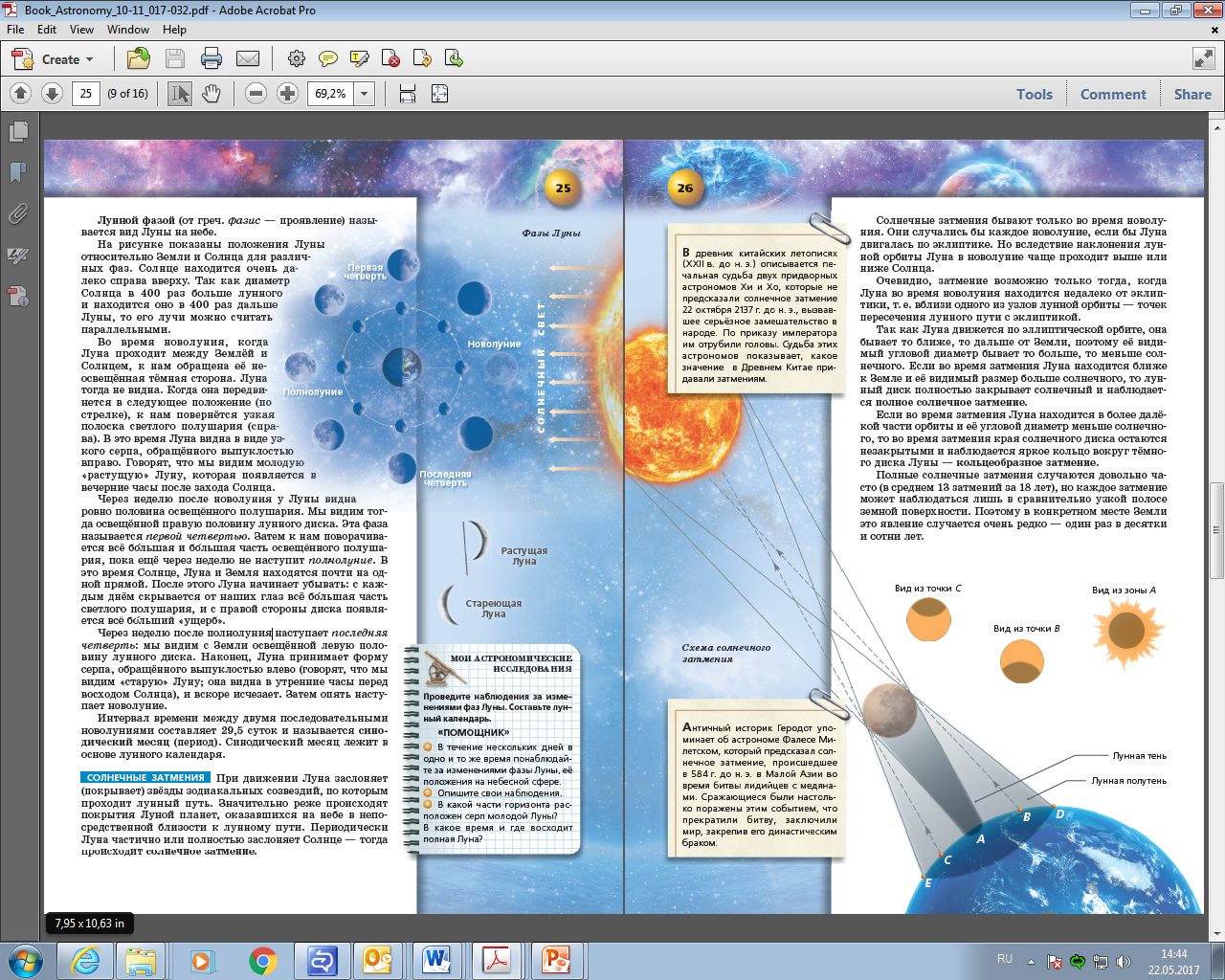 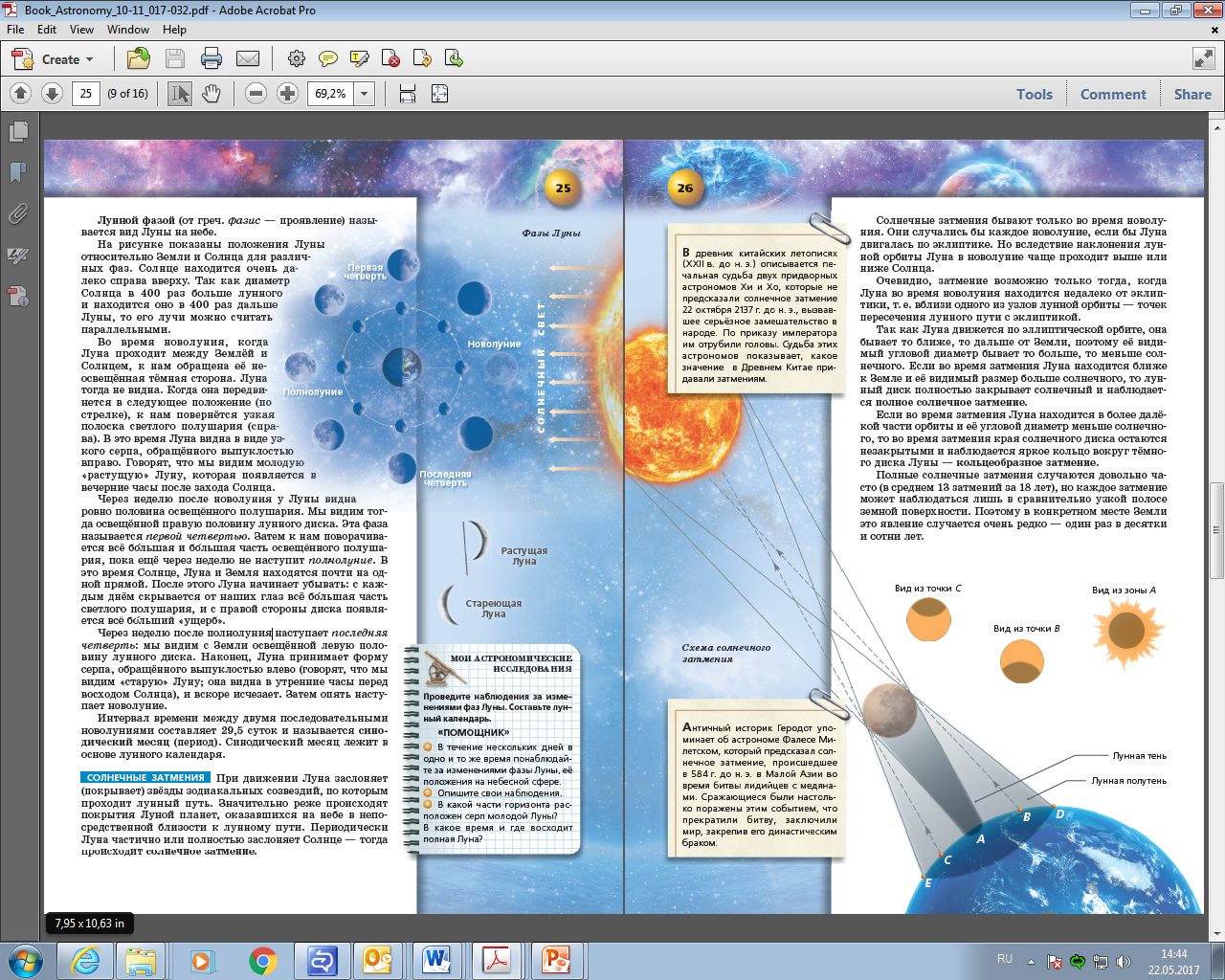 Метапредметные результаты
Овладение навыками самостоятельного приобретения новых знаний, организации учебной деятельности, постановки целей, планирования, умение самостоятельно планировать пути достижения целей, в том числе альтернативные;
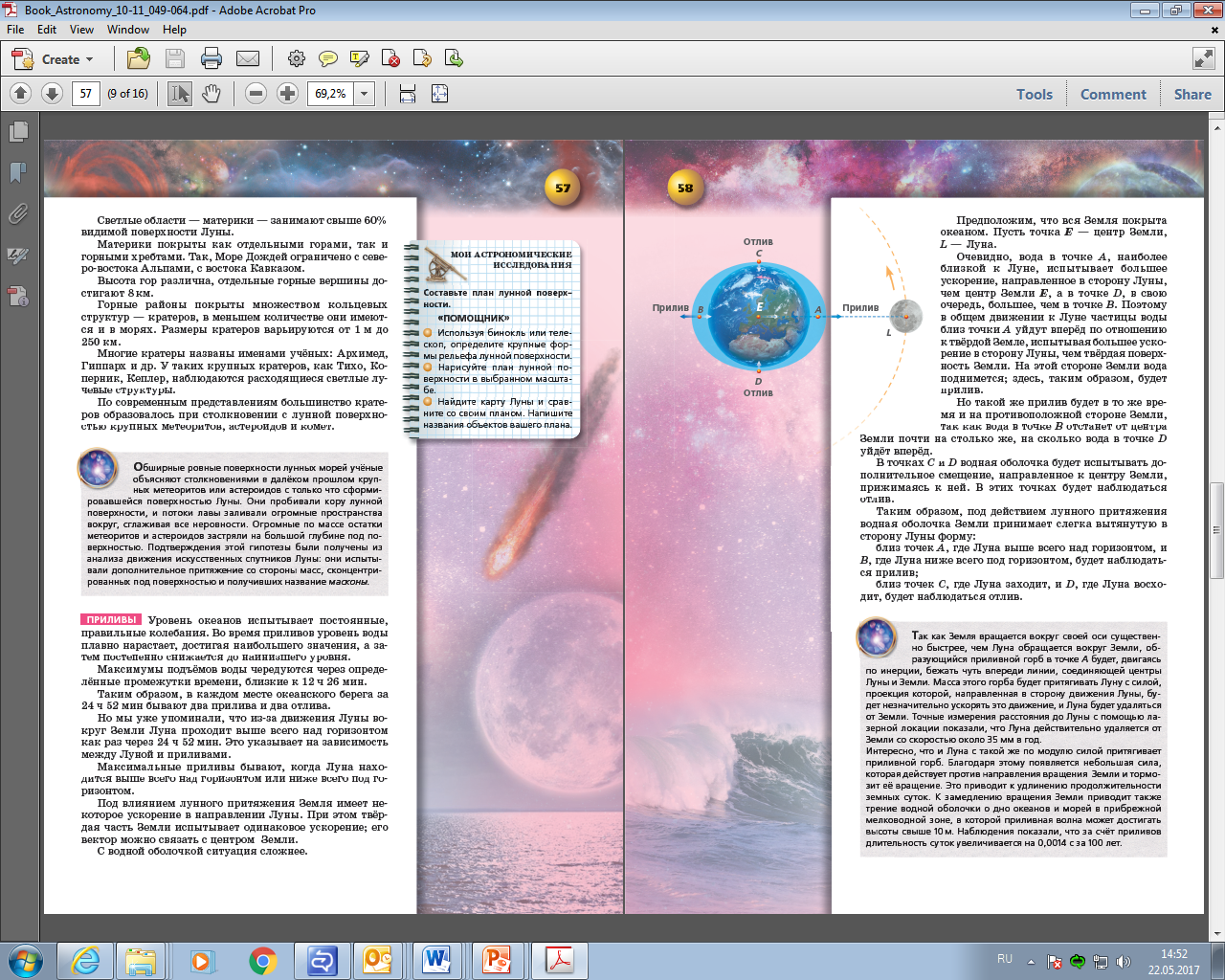 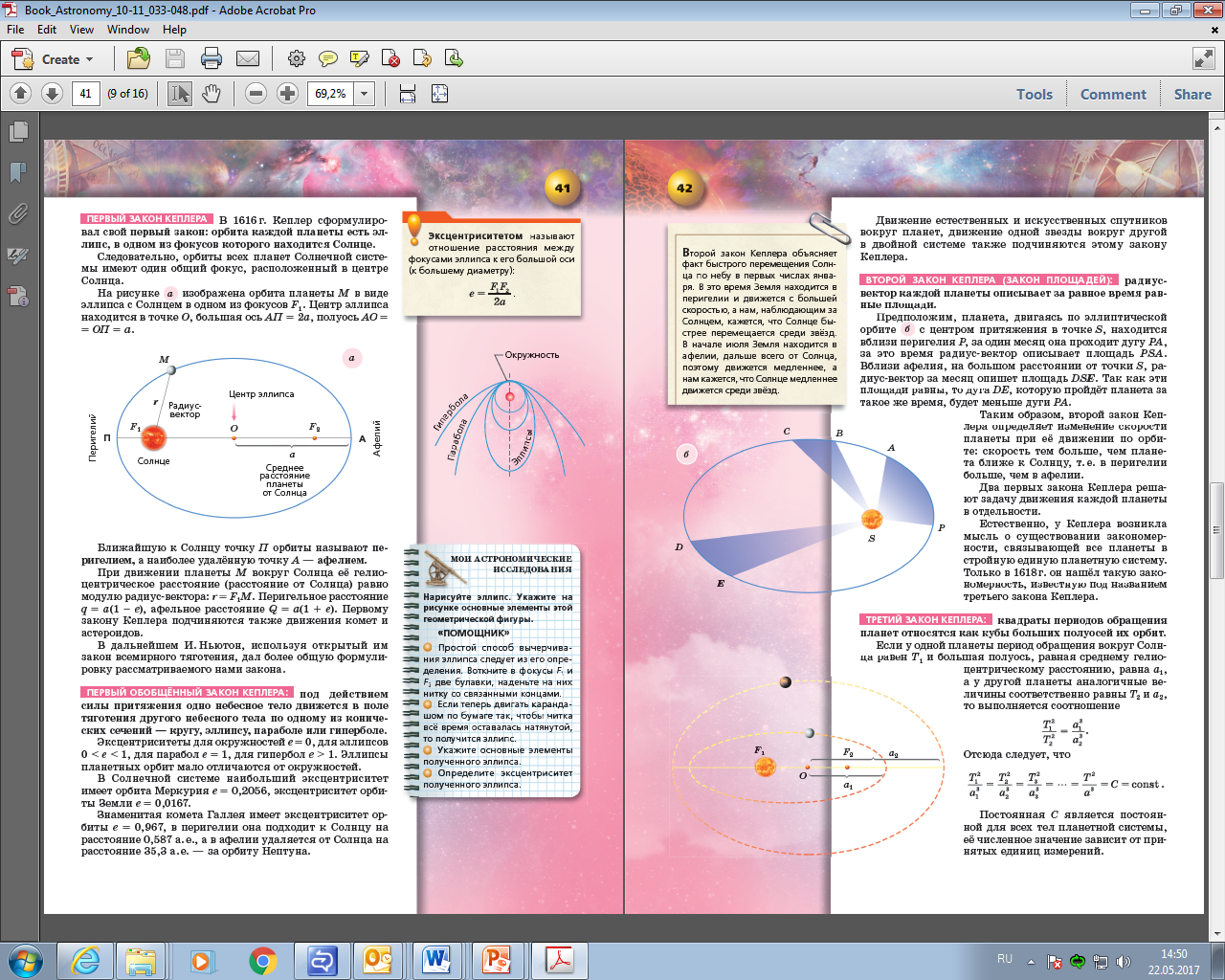 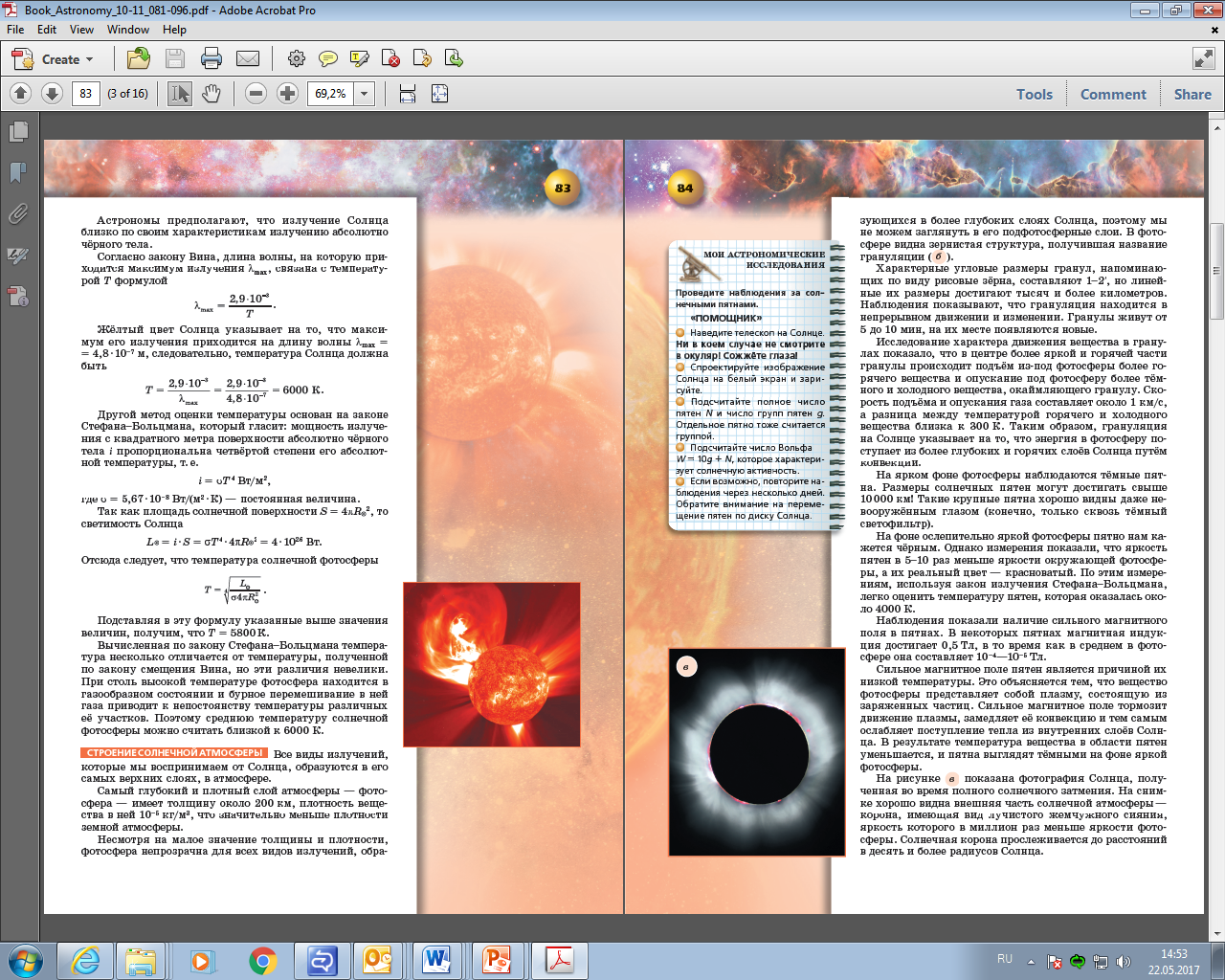 Тетрадь-практикум
Практические работы в классе
Наблюдения
Исследовательские лабораторные работы
Лабораторные работы, предусматривающие коллективную форму выполнения
Работы с использованием информационно-коммуникационных технологий 
Использование видео и фотоматериалов
Рабочая тетрадь
Содержит задания разного уровня по видам деятельности
Контрольно-измерительные материалы 

Задания и тесты могут быть с решениями, указаниями и ответами. Они предназначены для самостоятельной работы учащихся, а также несут контролирующую функцию учебных достижений школьников
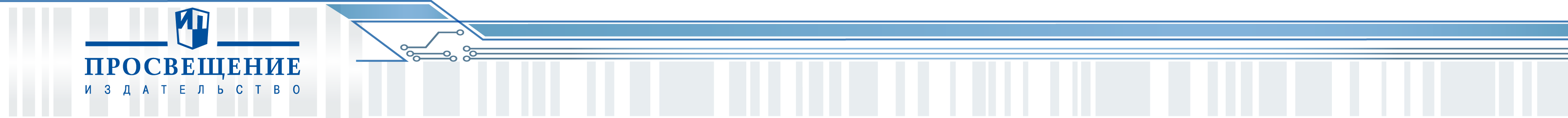 Учебный звёздный атлас 

Этот вид учебного издания предназначен для ознакомления учащихся с созвездиями и объектами звёздного неба.
 


Сборник задач по астрономии 
тесты
качественные задачи
текстовые задачи
Практические задачи
расчетные задачи
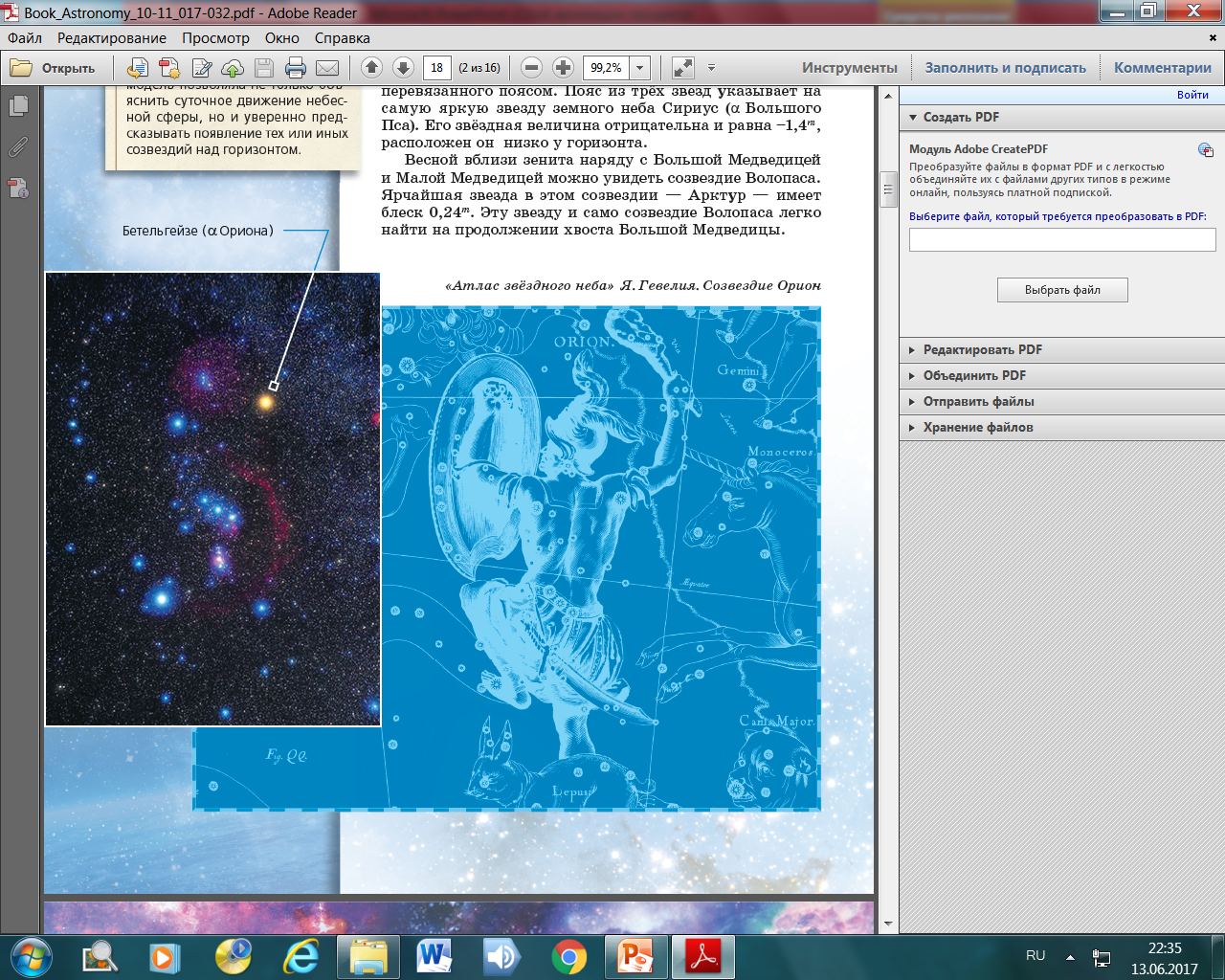 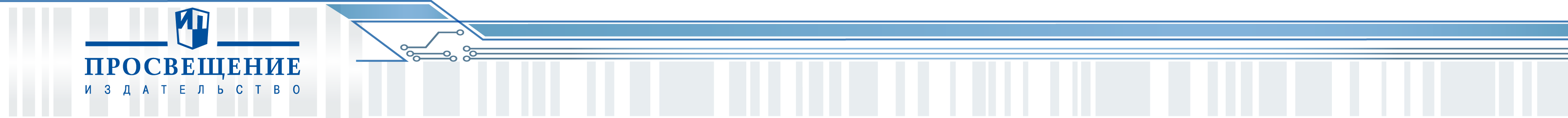 Школьный астрономический календарь
Календарь содержит справочные материалы, необходимые для организации и проведения астрономических наблюдений с учащимися. Он издается ежегодно и рассчитан на пользование в течение учебного года. Календарь позволяет правильно выбрать время наблюдения Луны и планет в периоды их наилучшей видимости, указывает, когда и в какой области неба следует наблюдать метеоры, знакомит с наиболее интересными звёздами, звёздными скоплениями, туманностями и галактиками. 

Традиционно календарь содержит четыре раздела:

«Календарь наблюдателя» 
«Справочник наблюдателя»
«Памятные даты» 
«Приложения»
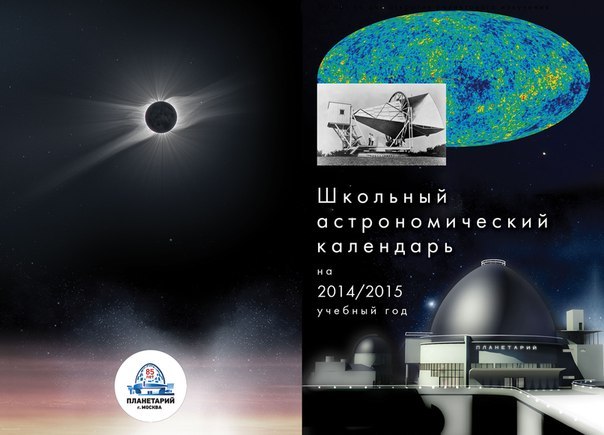 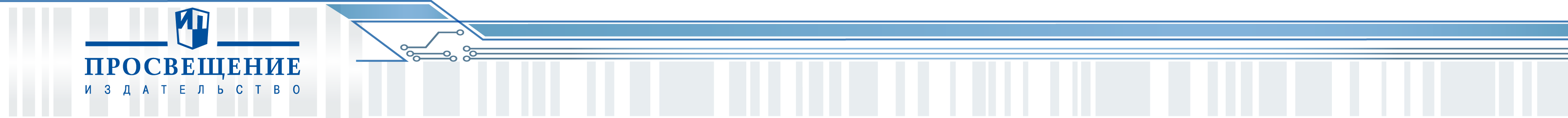 Модели и схемы
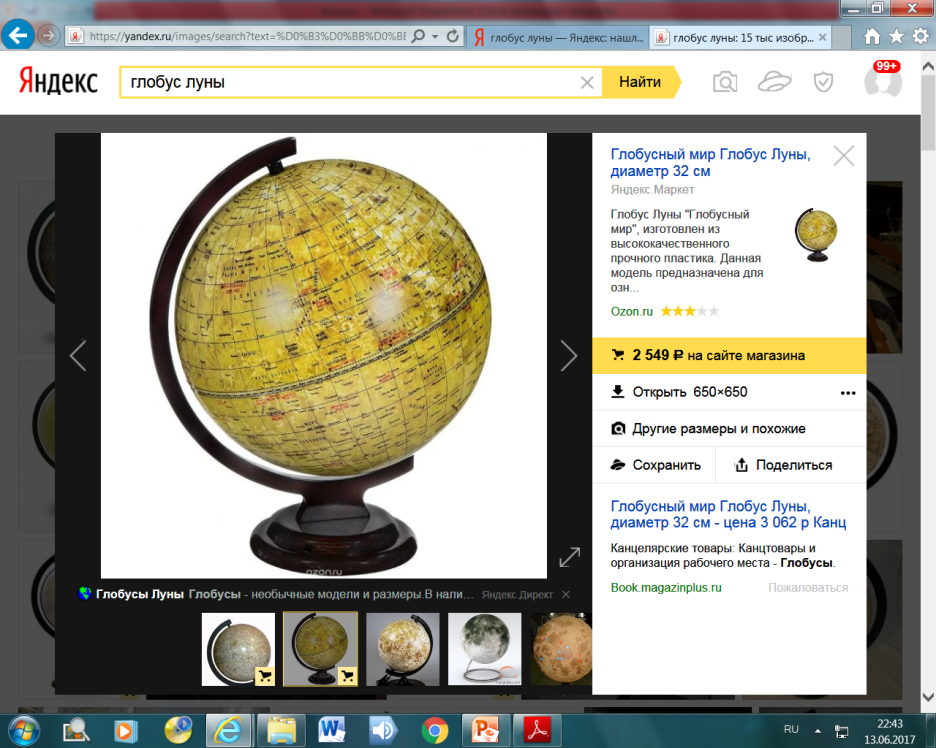 модель небесной сферы
чёрный глобус
глобус звёздного неба
глобус Марса
глобус Луны 
демонстрационная подвижная карты звёздного неба и др.
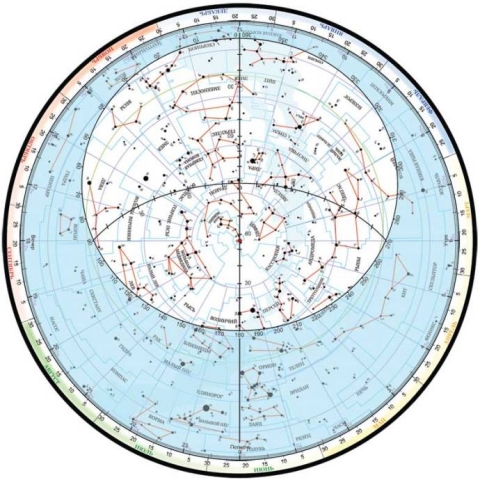 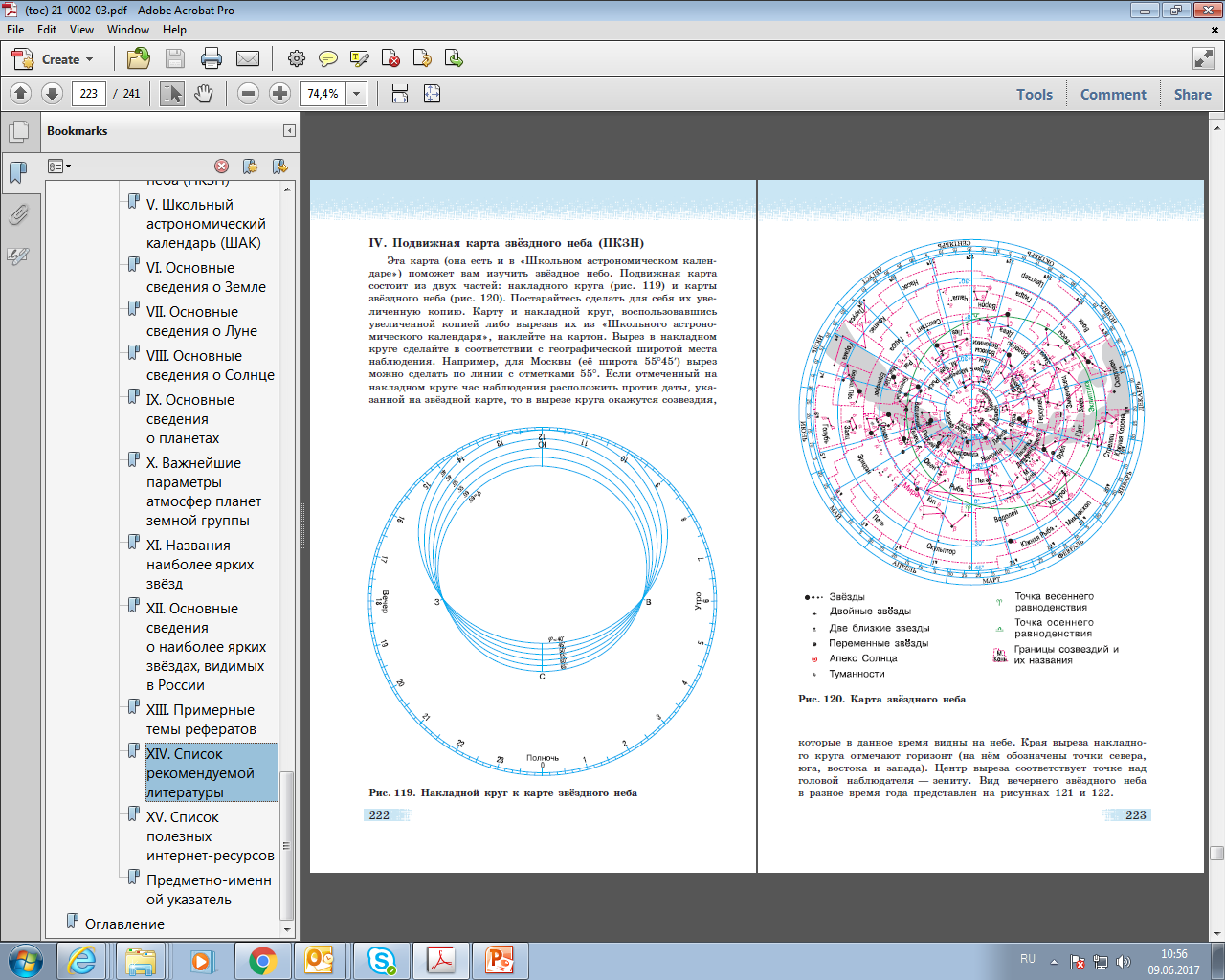 Наблюдения
Наблюдения невооруженным глазом с использованием компьютерных приложений для определения положения небесных объектов на конкретную дату:

Основные созвездия Северного полушария (Большая Медведица, Малая Медведица, Волопас, Лебедь, Кассиопея, Орион и др.)  

Яркие  звезды (Полярная звезда, Арктур, Вега, Капелла, Сириус, Бетельгейзе и др.)


Наблюдения в телескоп:

Луны (моря, горы, кратеры)
Планеты (Венера, Марс, Юпитер, Сатурн – на выбор исходя из условий видимости)
Туманности и звездные скопления
Оптические приборы, необходимые для организации астрономических наблюдений
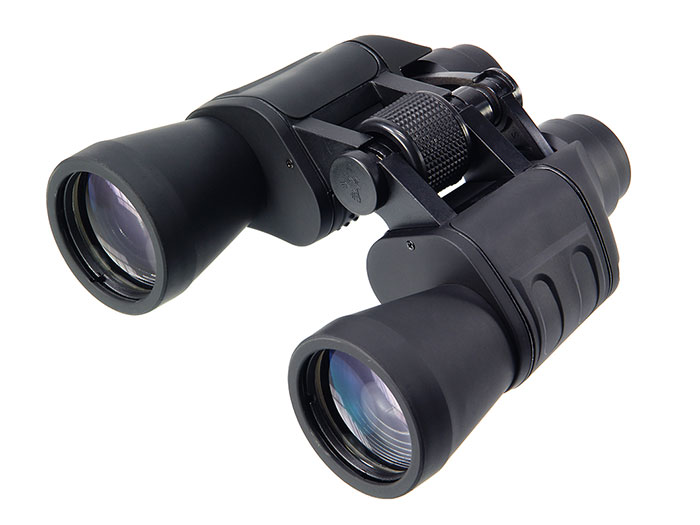 Телескопы

Астрономические трубы 

Бинокли 




Для организации образовательного процесса необходимо иметь хотя бы простейшие из них.
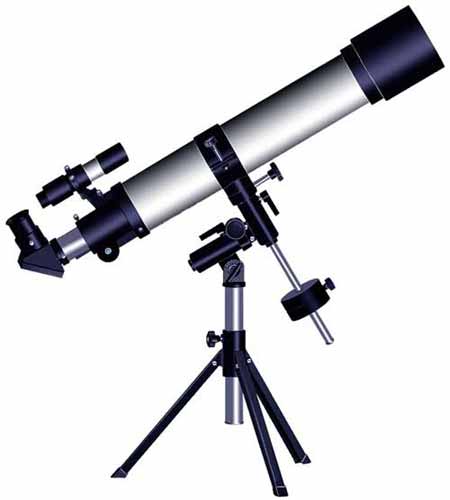 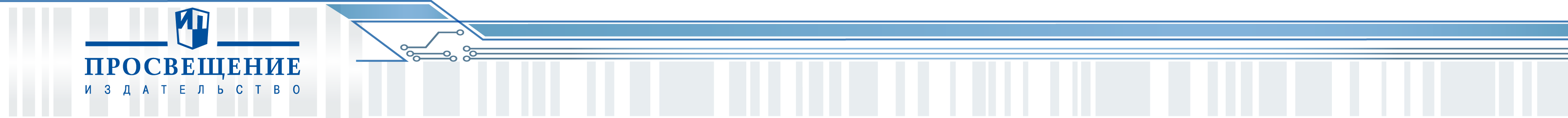 Комплект технических средств обучения с соответствующим программным и информационным обеспечением
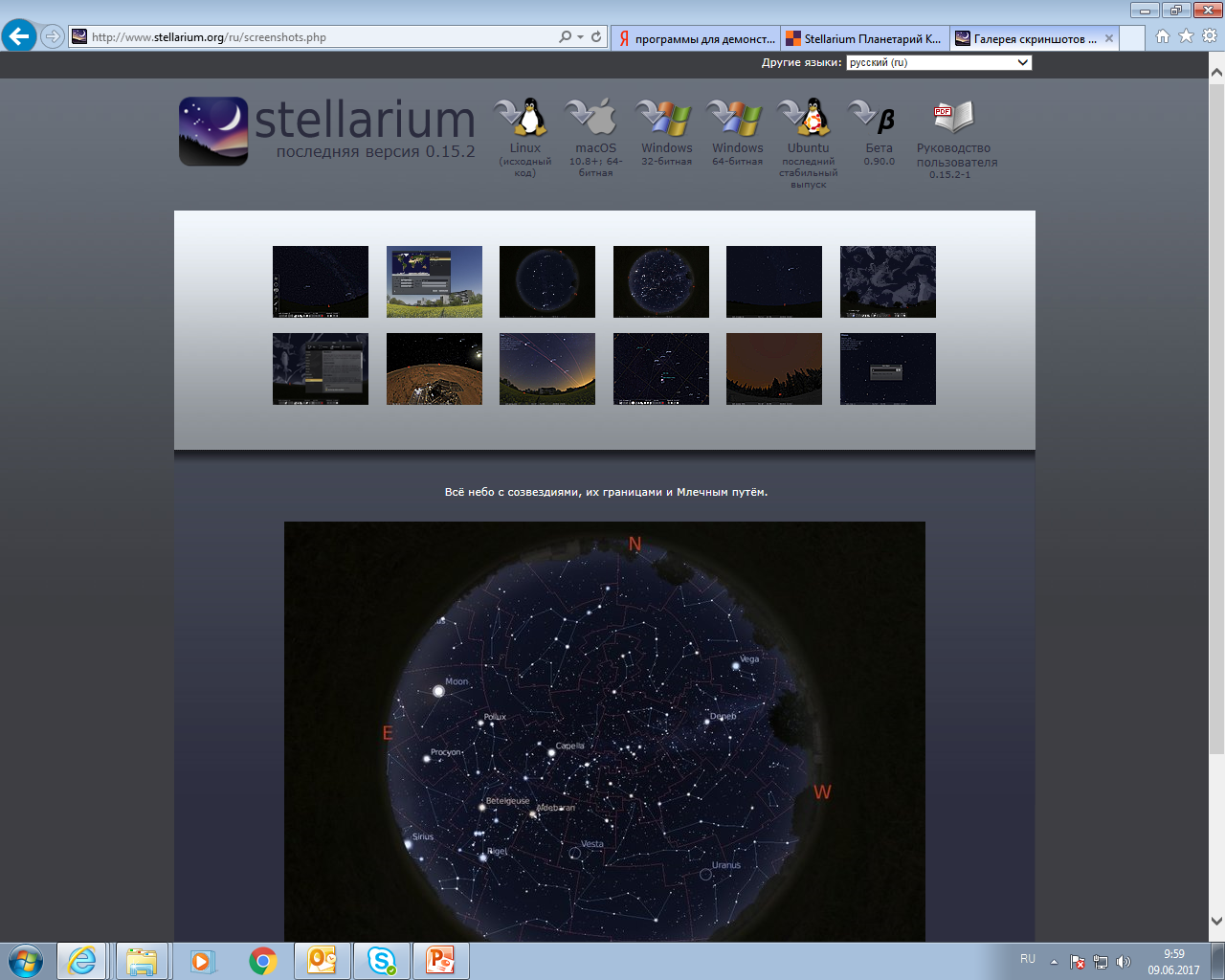 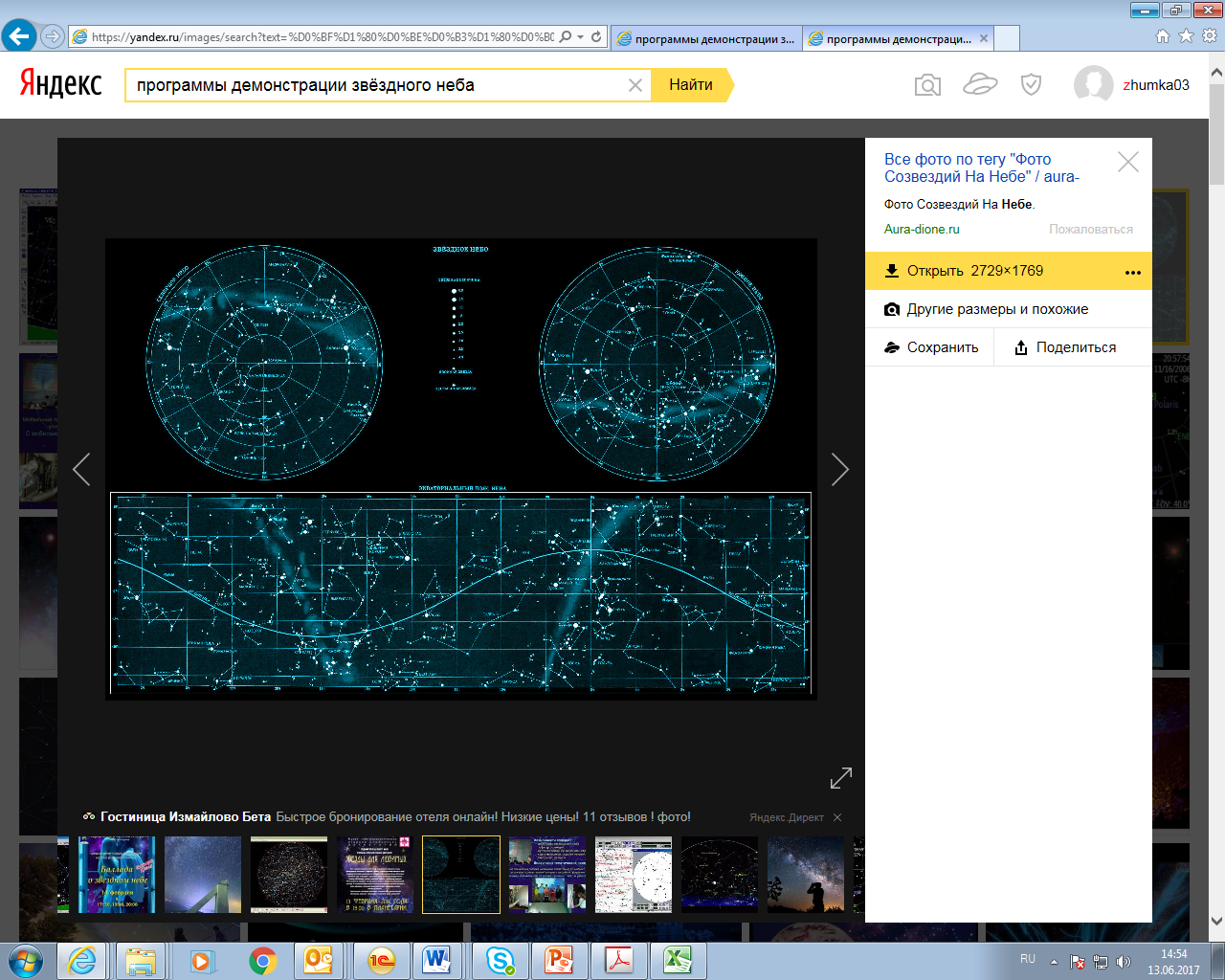 Основным техническим средством обучения по астрономии в настоящее время должен стать компьютер, позволяющий использовать мультимедийные диски, моделировать звёздное небо, а также использовать информацию из Интернета.
Видеофильмы и видеоэнциклопедии астрономического содержания, мультимедийные пособия
Используются учителем наряду с другими средствами обучения после сравнения их дидактических возможностей с имеющимися в наличии и в соответствии с техническими возможностями реализации их преимуществ в образовательном процессе.
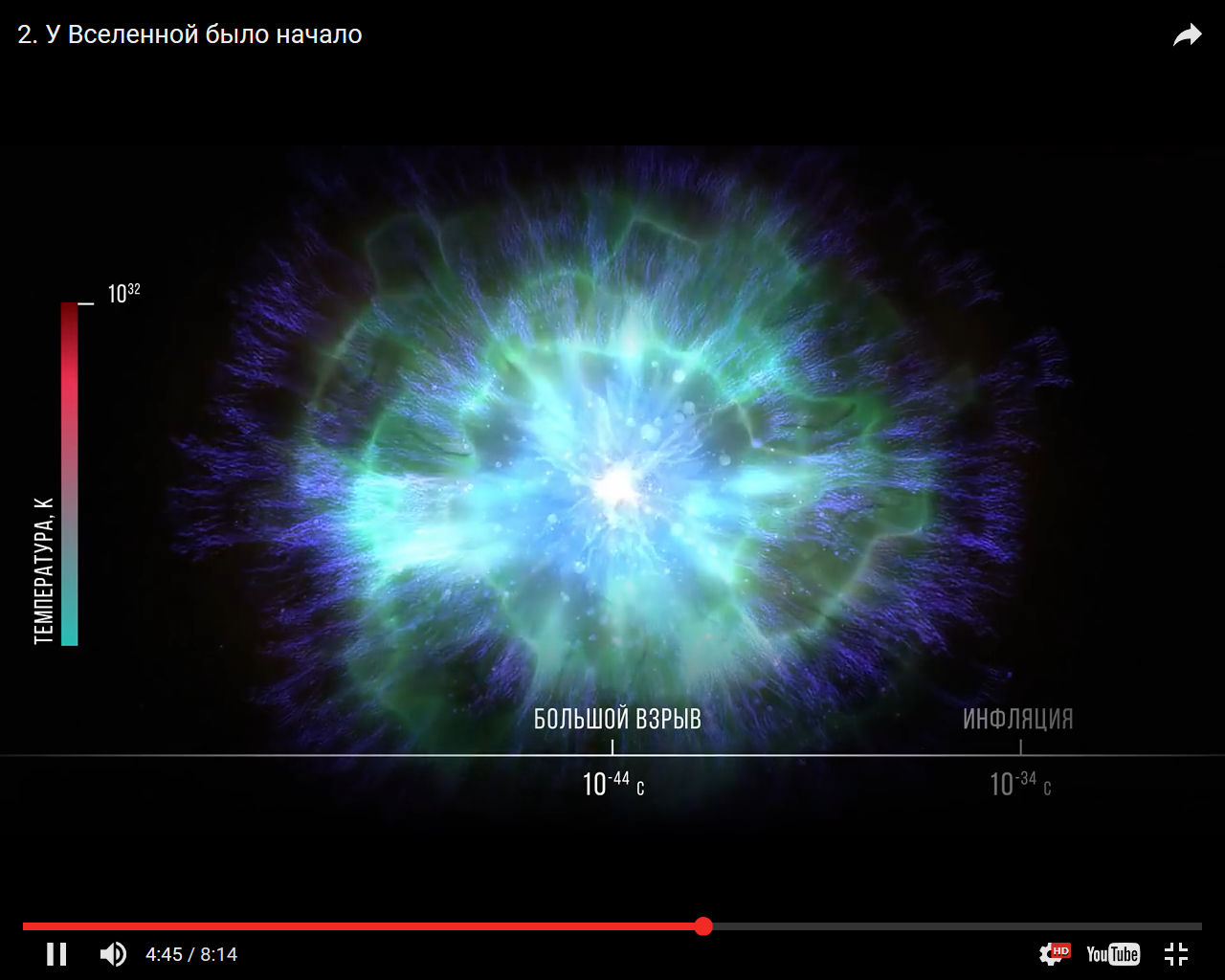 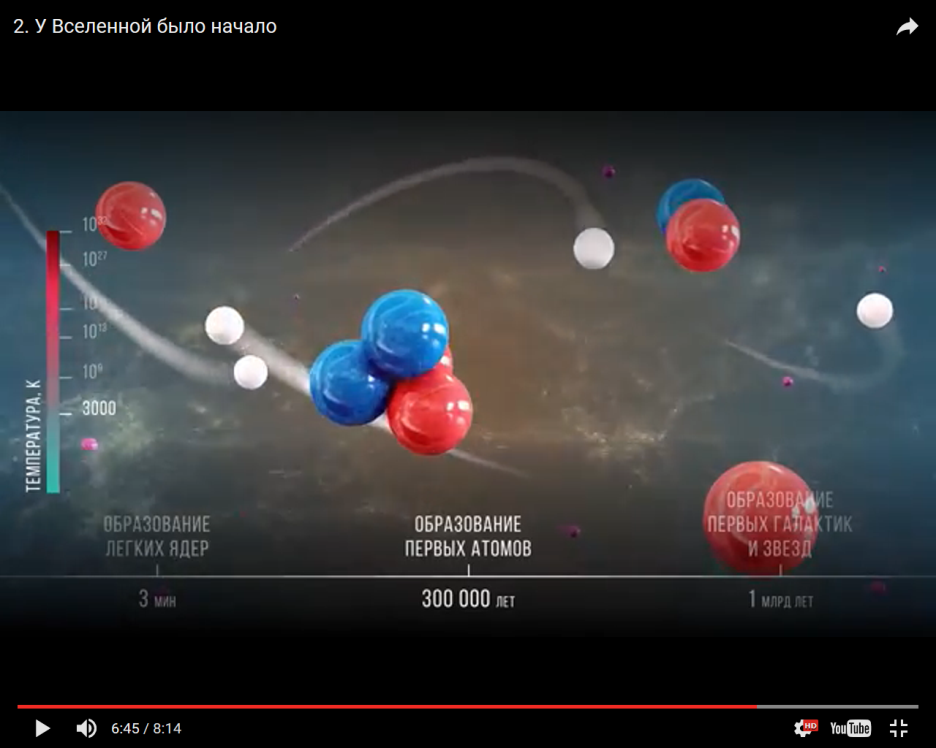 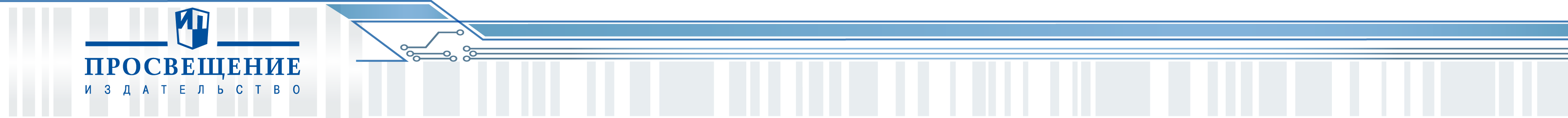 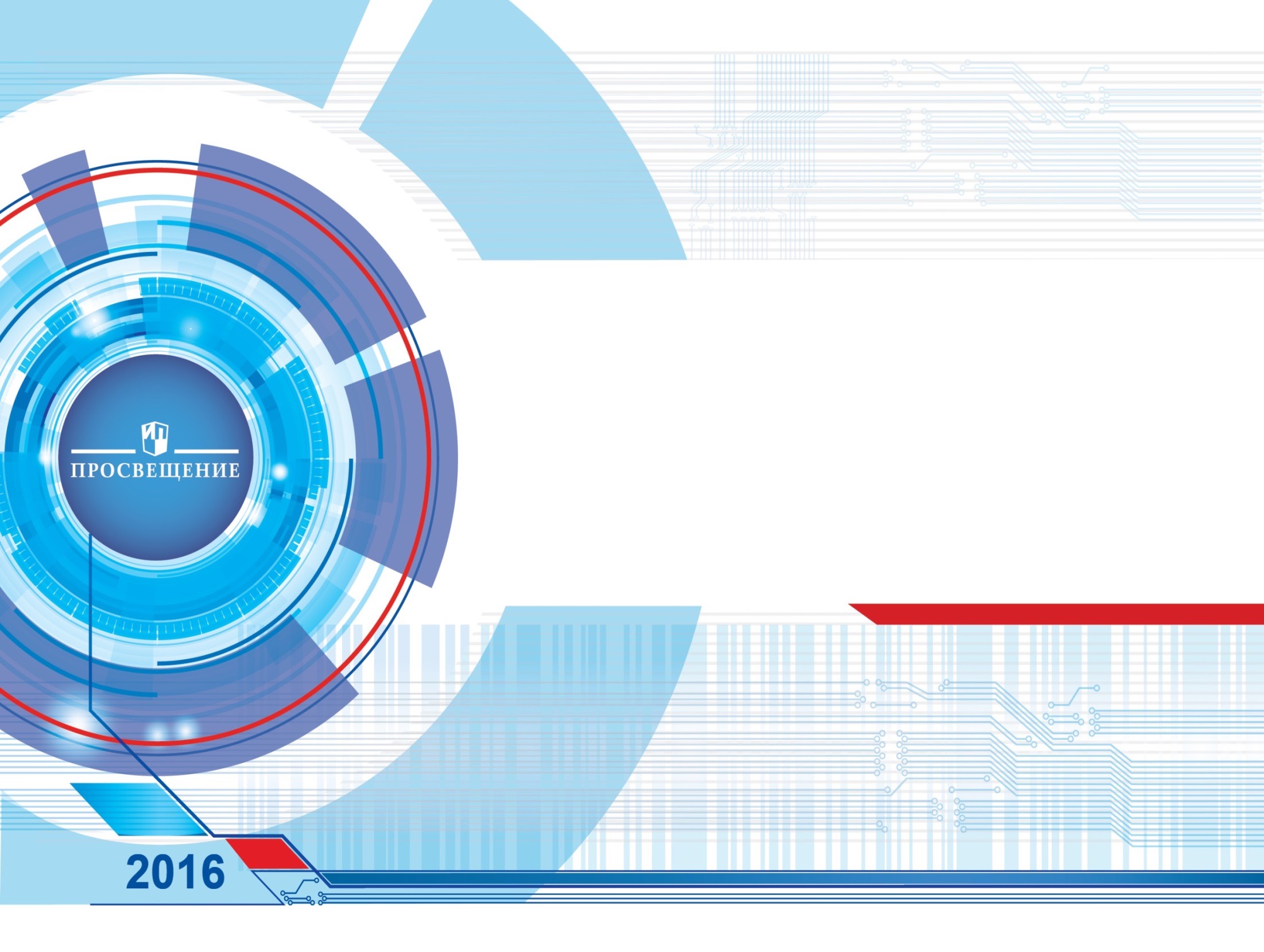 Спасибо за внимание!
2017